به نام خدا

بیمارستان های ارتقا دهنده سلامت

استاد:جناب دکتر صادقیه
مقدمه:  بیمارستان های ارتقاء دهنده سلامت(Health Promoting Hospitals)
احساس مسئولیت و تعهد اجتماعی زندگی بیماران قبل و بعد از مراجعه 

ارتباط با سایر سطوح خدمات بهداشتی و جامعه 

در این ایده بیمارستان‌ها علاوه بر درمان بیماران، ‌نقش موثری در ارتقای سلامتی جامعه و ارتقای سلامت مراجعان، کارکنان 
۴۰ تا ۷۰ درصد بودجه های سلامت صرف بیمارستان ها

بنابراین :

تغییر دیدگاه نسبت به نقش و قابلیت های بیمارستان ها جهت تبدیل شدن به ساختارهای ارتقاء دهنده سلامت امری ضروری است.
Health Promoting Hospitals
مدلی توسعه یافته از بیمارستان های مدرن 
با ترمیم ساختارهای سازمانی و فرهنگی در پی پاسخگویی مطلوب به نیازهای جامعه 
در این مدل، بیمارستان تنها یک محل تشخیصی و درمانی 
بلکه محلی برای پیشگیری از بیماری ها و ارائه خدمات مشاوره و آموزش برای بیماران و کارکنان، مردم و جامعه 
 پرداختن به سیاست ها و  استراتژی های ارتقای سلامت جامعه، مزیت اینگونه بیمارستان 
رسالت HPH تغییر نگرش درمان محور به نگرش سلامت محور 
در این بیمارستان ها فرایندها و ساختار نیز به شکل مناسبی تغییر
چرا  این ایده (HPH)مطرح شده است ؟

بیمارستان های سنتی )۴۰ تا ۷۰ درصد بودجه های سلامت (با رویکرد پیشگیری نوع دوم و سوم نتوانسته اند نقش خود را در تامین سلامت مردم و جامعه 
حتی در مواردی با وجود  بیمارستان ها در جامعه میزان مرگ و میر ها افزایش 
 زیرا کاهش در مرگ و میرها و افزایش امید به زندگی :
عوامل اجتماعی – فرهنگی 
بهبود سطح آموزش و بهداشت 
اقتصاد 

 تاکید بر این مدل از بیمارستان ها در کشور ما که پیشگیری نوع اول و ارتقاء سلامت به نظام شبکه بهداشتی سپرده شده حائز اهمیت است
تاریخچه  HPH
اولین بار توسط اداره منطقه اروپایی‌ سازمان بهداشت جهانی در اجلاس جهانی ارتقاء سلامت در سال ۱۹۸۶ 

در سال بعد، این مدل با نام «سلامت و بیمارستان» در بیمارستان رادولف اشتیفتونگ در وین اتریش به صورت مشاوره ای شروع به‌ کار نمود
از سال ۱۳۹۳ به مدت ۴ سال و در ۲۰ بیمارستان همکار از ۱۱ کشور اروپایی،اجرا وپایش دقیق 
سرانجام وارد فاز توسعه ای شد و به دنبال آن شبکه‌های ملی و منطقه‌ای بیمارستان های ارتقا دهنده سلامت ایجاد شدند

 بازآموزی موسسات درمانی و بهداشتی برای ادغام ارتقای بهداشت و آموزش، پیشگیری از بیماری و خدمات توانبخشی در تعداد زیادی از بیماران مزمن آغاز
 از سال ۲۰۰۹ بیمارستان هایی در استرالیا، اتریش، بلژیک، برزیل، بلغارستان، کانادا، جمهوری چک، دانمارک، انگلستان، استونی، فنلاند، فرانسه، آلمان، یونان، ایرلند، ایتالیا، ژاپن، کره، لتونی، لیتوانی، ایرلند شمالی، نروژ، لهستان، روسیه، اسکاتلند، صربستان، سنگاپور، اسلواکی، اسلوونی، اسپانیا، سوئد، سوئیس، تایوان، و ایالات متحده آمریکا، به این جنبش جهانی پیوسته اند.
در ابتدای اجرای این پروژه  بیمارستان ها بر مداخلات آموزش سلامت به بیماران 
کمتر به سلامتی کارکنان بیمارستان  تمرکز می شد 

در حالی که امروزه تمرکز بر موضوعات سازمانی و اجتماعی مانند تحول در فرهنگ سازمانی و نیز مسائل محیطی گسترش یافته 
در این دیدگاه  به نیازهای مردم توجه بیشتری 
در این مدل عملیاتی  تاکید بر این هست که راهبردها و راهکارهای ارائه با کیفیت خدمات که بیشتر در بخش های بالینی بکار می‌روند، در مورد ارتقای سلامت نیز به‌ کار گرفته شوند.
ارتقاء سلامت مفهوم
سازمان بهداشت جهانی، ارتقاء سلامت مفهومی جامع و گسترده
لحظه لحظه زندگی افراد 
در منشور اوتاوای سازمان بهداشت جهانی :
 این واژه به عنوان روندی برای توانمندسازی افراد 
با افزایش کنترل و بهبود سلامتی‌ 
به عبارتی یک فرد یا گروه برای دستیابی به سلامت کامل فیزیکی، روانی و اجتماعی باید توانایی شناسایی و درک آروزها و ارضای نیازها و تغییر و تعامل با محیط 

 از این منظر سلامت مفهومی مثبت با تاکید برمنابع اجتماعی و فردی همانند ظرفیت های فیزیکی 
لذا ارتقای سلامت فقط مسئولیت بخش سلامت نیست و شیوه زندگی سالم در همه ابعاد زندگی را تعقیب می کند
هم اکنون از طریق این بیمارستان ها تلاش در ترویج شیوه های مراقبت های بهداشتی سبز و سازگار با محیط زیست به رسمیت شناخته شده است.
در منشور اوتاوا چند حیطه فعالیتی به عنوان ابزارهای ارتقای سلامت مطرح شده است:
۱)ایجاد سیاست جامعه سالم: ارتقای سلامت فراتر از مراقبت های سلامتی 
سلامت را وارد حیطه سیاستمداران 
آنها را از نتایج سلامتی تصمیمات شان آگاه 
آنها تشویق به قبول مسئولیت شان در سلامت 
وضع قانون، معیارهای مالی، مالیات و تغییرات سازمانی 
سیاست ارتقای سلامت، نیازمند شناسایی موانع پذیرش سیاست‌ جامعه سالم در نواحی ناسالم و  اتخاذ راه هایی برای رفع این موانع است.

۲)ایجاد محیط‌ های حمایتی سالم: 
جوامع ما پیچیده و به هم وابسته 
ارتباط تنگاتنگ بین مردم و محیط اطراف شان، پایه رویکرد اجتماعی- اکولوژیکی به سلامت را تشکیل 
بنابر این در هر راهبرد ارتقای سلامت باید به حفظ و نگهداری از محیط زیست و منابع طبیعی توجه داشت.
۲)ایجاد محیط‌ های حمایتی سالم:
محیط‌ های حمایتی سالم:
محیط‌ های حمایتی سالم:
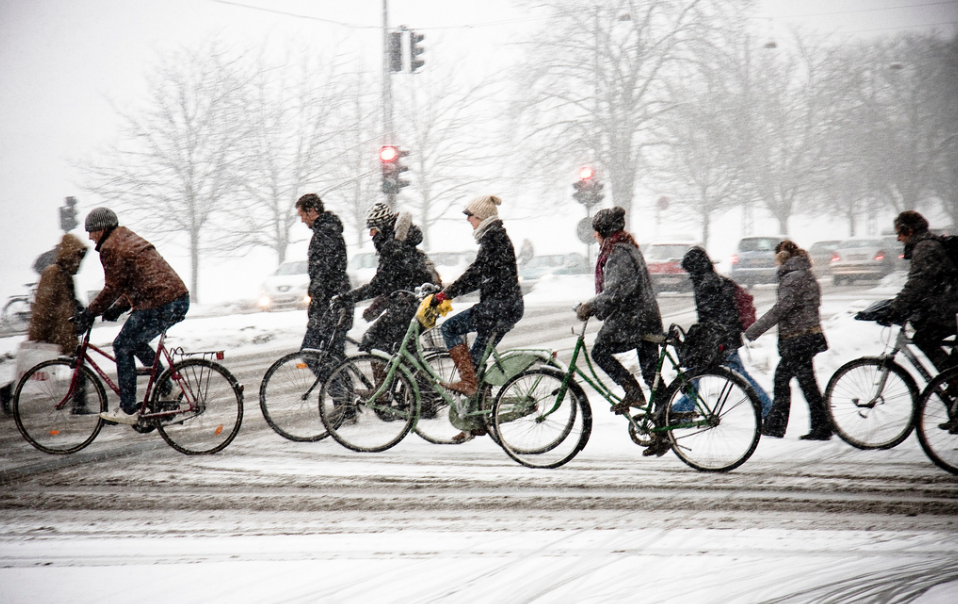 در منشور اوتاوا چند حیطه فعالیتی به عنوان ابزارهای ارتقای سلامت مطرح شده است:
۳)افزایش توانایی عملکرد جامعه برای سلامت: 
توسعه جامعه برپایه منابع انسانی و مادی موجود در جامعه 
تقویت خودیاری و حمایت اجتماعی 
تدوین سیستم های قابل انعطاف، تقویت مشارکت عمومی و هدایت مسایل سلامتی 
نیازمند دستیابی کامل و مداوم به اطلاعات و فرصت‌های یادگیری سلامت و حمایت‌های مالی است.
۴)توسعه مهارت‌های فردی: 
ایجاد توانایی  لازم برای افراد در طول زندگی
 آماده سازی برای تمام مراحل آن و سازگاری با بیماری های مزمن و آسیب ها 
ایجاد امکانات در مدارس، منازل، محل‌های کار و جامعه
آماده سازی برای تمام مراحل آن و سازگاری با بیماری های مزمن و آسیب ها
در منشور اوتاوا چند حیطه فعالیتی به عنوان ابزارهای ارتقای سلامت مطرح شده است:
۵)بازآموزی خدمات سلامتی: 
نقش بخش سلامت علاوه بر مسئولیت آن در تامین خدمات بالینی و درمانی باید در راستای ارتقای سلامت باشد
 خدمات سلامتی باید طیف وسیعی از ضرورت ها را با توجه به نیازهای فرهنگی جامعه 
این ضرورت ها باید بین بخش سلامتی و اجزای وسیع تر اجتماعی، سیاسی، اقتصادی و محیط فیزیکی  
بازآموزی خدمات سلامتی، نیازمند توجه بیشتر به پژوهش های مربوط به حوزه سلامتی و نیز تغییرات آموزش حرفه‌ای 
۶)حرکت به سوی آینده:  
سلامت توسط افراد در محیط زندگی روزانه 
سلامت توسط مراقبت از دیگران و خود فرد
 توسط توانایی تصمیم گیری و داشتن کنترل بر شرایط زندگی فردی 
افرادی که در توسعه استراتژی های ارتقای سلامت سهم  داشته باشند
حوزه های مورد توجه بیمارستان های ارتقاء دهنده سلامت:
 ارتقای سلامت بیماران (مانند مداخلات جزیی جهت ترک سیگار، ارایه منشور حقوق بیمار و …)
 ارتقای سلامت کارکنان (مانند تغذیه سالم، ارایه کارهای گروهی بین رشته های مختلف و …)
 تغییر سازمان به مکانی جهت ارتقای سلامت (مانند را ه های ایمن رانندگی برای آمبولانس ها، تدوین برنامه  ارتقای سلامت و …) 
ارتقای سلامت جامعه در محیط بیمارستان (مانند کاهش زباله ها و تقلیل خطرات زیست محیطی
 استفاده از داده های بیمارستانی در جهت ارزیابی نیازهای ارتقای سلامت جامعه و …) 

مداخلات بیمارستان های ارتقاء دهنده سلامت در دو بخش 
مداخلات و اقدامات سیستماتیک و به عبارتی خدمات عمومی General) که شامل  آموزش و مشاوره سبک زندگی سالم، ترک سیگار و الکل، تغذیه و رژیم غذایی، ورزش و فعالیت فیزیکی 
دیگری خدمات اختصاصی (Specific) در مداخلاتی که به پیشگیری از عوارض بیماری های خاص مانند بیماران قلبی، آسمی، دیابتی، سرطانی، سکته مغزی، اختلالات روانپزشکی، پوکی استخوان، بیماری مزمن انسدادی ریه،جراحی و غیره می انجامدبرای توانمندسازی فرد جهت مدیریت شرایط خاص بیماری خود
سیاست هایی برای ایجاد بیمارستان های ارتقا دهنده سلامت
طبق چارچوب راهبردی سلامت برای همه، منشور ارتقای سلامت اتاوا، منشور اصلاح مراقبت های سلامتی Ljubljana  و اعلامیه بیمارستان های ارتقا دهنده سلامت بوداپست
با توجه به تفاوت های موجود در نیازها،  ارزش ها و فرهنگ های گوناگون جمعیتی به ارتقای عزت نفس، حقوق انسانی و اخلاق حرفه ای
نسبت به ارتقای کیفیت سلامت بیماران، کارکنان و خانواده های شان، حفظ محیط زیست و آگاهی از ظرفیت های تبدیل شدن به یک سازمان آموزشی آگاه  هست
به سلامت با رویکردی سیستمی و کل نگر توجه دارد وتنها خدمات تشخیصی و درمانی مدنظر نباشد.
بیمارستان به مرکزی برای تامین سلامت افراد تبدیل میشود که به بهترین شکل ممکن به بیماران و خانواده های شان توجه نشان دهد و روند بهبودی و توانمندسازی بیماران را تسهیل بخشد.
از منابع به طور موثر و مقرون به صرفه استفاده نماید و منابع را درجهت ارتقای سلامت اختصاص دهد.تا حد امکان ارتباط نزدیکی با دیگر سطوح سیستم مراقبت های سلامتی و جامعه برقرار نماید
سیاست هایی برای ایجاد بیمارستان های ارتقا دهنده سلامت
۱- توجه به دستاوردها: مانند پیامدهای بالینی، کیفیت زندگی، رضایت بیمار، حقوق بیمار و ….
۲- تعبیه ساختارها، اصلاح روندها و فرایندها با ایجاد این دستاوردها
۳- اجرای استانداردهایی مانند ارزیابی بیمار، سیاست مدیریت، اطلاعات بیمار و مداخلات مربوطه، ترویج یک محیط کاری سالم و همکاری و مشارکت مداوم.
۴- بهبود سلامت، توانمندسازی شهروندان فعال، حفاظت از محیط زیست، توسعه ظرفیت بهداشت عمومی و مدرن سازی سیستم های مراقبت های بهداشتی، به عنوان مولفه های ارتقاء سلامت در رسالت بیمارستان نام برده شود.
۵- بیمارستان باید دارای برنامه ریزی و مدیریت استراتژیک باشد.
ادامه ...سیاست هایی برای ایجاد بیمارستان های ارتقا دهنده سلامت
۶- ارتقاء سلامت باید در همه ساختارها سطح مشخص و قابل اجرایی داشته باشد.
۷- حاکمیت بالینی، اعتباربخشی و سایر دستورالعمل های کیفیت و تحول سازمانی باید به عنوان مکمل و پشتیبان، در برنامه ارتقاء سلامت ادغام شود.
۸- ایجاد جو سازمانی مثبت و زمینه های فرهنگی، فنی، آموزشی و اجتماعی لازم در جهت تحقق اهداف
۹- توجه و تاکید بر ذی نفعان داخلی و خارجی و برآورد نیازها، توقعات و انتظارت و بهره گیری از آنان برای ارتقاء سلامت مردم و جامعه
۱۰- بیمارستان های ارتقاء دهنده سلامت باید عملکرد مبتنی بر هدف پیدا کند.
۱۱- بیمارستان باید تبدیل به سازمان یادگیرنده شود.
چالش های بیمارستان های ارتقاء دهنده سلامت
تفکر ارتقای سلامت به کندی به بیمارستانها ارایه و معرفی 
شاید یکی از دلایل این موضوع فقدان راهبردهای روشن و ابزارهای لازم جهت به کارگیری 

مهمترین چالش هایی که بیمارستان های ارتقاء دهنده سلامت:
پیچیده بودن خود مفهوم ارتقاء سلامت
شواهد اندکی در باره نقشسیستم های سلامتی سلامت مردم 

نگرش و عقاید کادر مدیریتی و سیاست گذاران:
داشتن برنامه های ارتقاء سلامت مستلزم این است که نگرش و عقاید کادر مدیریتی مراکز درمانی و بیمارستانها نسبت به نیاز به مراکز درمانی مروج سلامت را تغییر دهیم
برنامه های آموزشی برای مدیران 
توجه به آثار اجتماعی ارتقای سلامت 
نادیده گرفته شدن ارتقاء سلامت در مراکز درمانی: 
با وجود تاکید کلامی پرسنل مدیریتی و کارکنان هنگام برنامه ریزی فعالیت های روزانه، این امر نادیده گرفته می شود.
چالش های بیمارستان های ارتقاء دهنده سلامت
رسانه ها:
 معمولا در رسانه ها بخش درمان به عنوان یکی از پتانسیل های تامین کننده ی سلامت تلقی می شوند، با وجود این هیچیک از رسانه ها در مورد اینکه مراکز درمانی و بیمارستان می توانند در اتقاء سلامت نقش موثر داشته باشد، سخن به میان نمی آورد.

تنوع عوامل تاثیر گذار بر اجرای طرح بیمارستان های ارتقاء دهنده سلامت:
 آشنایی با مفهوم بیمارستان های ارتقاء دهنده سلامت ضامن اجرای موفقیت آمیز این برنامه نیست، بلکه برای اجرای موفقیت آمیز آن علاوه بر دارا بودن دانش و معلومات بایستی شرایط و عوامل زیر بنایی مانند حمایت سیاسی، اختصاص منابع، مهیا بودن زیرساخت ها، نگرش مثبت به دانشمندان و سیاست گذاران سلامتی و از همه مهمتر مشارکت و همکاری مردم با برنامه های ارتقاء سلامت جزو پیش نیازهای آن است.
– دسترسی عده ای خاص به مفهوم بیمارستان های ارتقاء دهنده سلامت: در نشریات به غیر از نشریات خاص بیمارستان های ارتقاء دهنده سلامت، به مفهوم و توسعه آن اشاره نشده است، بنابراین دسترسی به مفهوم بیمارستان های ارتقاء دهنده سلامت به عده ای خاص در سازمان بهداشت جهانی و بیمارستانهای مرتبط با مراکز درمانی محدود می شود. همچنین توجه به شواهد به موضوعی اصلی در ارتقای سلامت تبدیل شده است.
– کمبود منابع: هم در کشورهای در حال توسعه و هم گاهی در کشورهای توسعه یافته برنامه های ارتقاء سلامت بیمارستان ها با مشکلات عمده ای از قبیل کمبود منابع به ویژه بودجه، کمبود همکاری و مشارکت مردم، عدم شاخص های مناسب برای ارزشیابی ارتقاء سلامت در بیمارستان ها، عدم حمایت از سوی سیاستگزاران و تصمیم سازان نظام سلامت و نبود پرسنل آموزش دیده و مجرب در زمینه ارتقاء سلامت روبرو می باشد.
– ظرفیت سازی: معمولا مهارت‌ها، شایستگی‌ها و توانایی‌های کارکنان و جوامع در یاری رساندن در امر اجرای برنامه های  بیمارستان های ارتقاء دهنده سلامت  تقویت نشده اند.
– طولانی بودن مشاهده پیامدها: پیامدهای ناشی از اجرای طرح بیمارستان های ارتقاء دهنده سلامت ممکن است طولانی باشد، ممکن است سال ها و یا حتی دهه ها طول بکشد(مانند بهبود کیفیت زندگی).
– کافی نبودن شواهد: گرچه مقالات متعددی در مورد بیمارستانهای ارتقاء دهنده سلامت به چاپ رسیده است، ولی به شواهد بیشتری در ارتباط با هزینه – اثربخشی بیمارستان های ارتقاء دهنده سلامت نیاز می باشد. کمبود شواهد همراه با فشارهای مالی موجود، تقریبا در هر سیستم مراقبت سلامتی باعث کاهش بودجه برنامه های ارتقای سلامت می گردد.
– وجود سرمایه گذاران با ارزش و اهداف متضاد: موفقیت برنامه های بیمارستان های ارتقاء دهنده سلامت بر دیدگاه ذی نفعان و یا سهامداران استوار است.
– فرهنگ مشارکت: فرهنگ مشارکت، یک فاکتور حیاتی در موفقیت ساختارهای ارتقا دهنده سلامت در ساختار و فرهنگ بیمارستانی، امری میان مدت و دراز مدت است. زیرا نیازمند ادغام ارزش های اساسی و چشم انداز بیمارستانهای ارتقا دهنده سلامت با فرهنگ حرفه ای و سیستم ارزشیابی بیمارستان می باشد.
تنوع جمعیت: افزایش تنوع جمعیت و مراجعه مردمانی با فرهنگ های مختلف به بیمارستان ها می تواند یکی از چالش های پیش رو در اجرای طرح بیمارستان های ارتقاء دهنده سلامت باشد.(مانند گویش)
در وضعیت موجود بیمارستان های ایران، برخی از خدمات مانند مشاوره های تغذیه و آموزش های مربوط به پیشگیری از عوارض برخی بیماری ها و سلامت مادر و کودک به طور پراکنده و در بعضی بیمارستان ها ارایه می شوند، ولی به رغم مواد قانونی که در برنامه چهارم و پنجم توسعه اقتصادی، اجتماعی و فرهنگی کشور مورد تاکید قرار گرفته، هنوز بیمارستان ها، سازمان و نیز زیرساخت های مختلف برای ارایه خدمات جامع سلامت مانند زیرساخت های انسانی، قانونی و … را نتوانسته اند، فراهم نمایند.
اگر چه در مورد ارتقاء سلامت در بخش درمان، سوالات متعددی از قبیل، چه مهارت هایی برای افزایش کنترل بر تعیین کننده های سلامت ضروری است؟ از کجا بفهمیم که مردم کنترل بر تعیین کننده های سلامت شان را مثل تعیین کننده های بیماری شان افزایش داده اند؟ بی پاسخ مانده است یا پاسخ مناسبی ارائه نشده است، لکن بر اساس اصول، راهبردها، سیاست ها و ملاحظاتی که در شکل گیری و تثبیت بیمارستان های ارتقاء دهنده سلامت خاطرنشان گردید، می توان به کاهش بستری های مکرر، افزایش کیفیت زندگی بیماران، کاهش هزینه های درمانی و پیشگیری و کنترل بیماری های غیر واگیر و نیز عوارض ناشی از درمان بیماری ها تا حدود زیادی اطمینان حاصل کرد. قطعا با رفع ابهام و پیچیدگی ها و مقابله منطقی با چالش های مربوط به این بیمارستان ها و گسترش بیمارستان های ارتقاء دهنده سلامت، با کاهش میزان های مرگ و میر عمدتا به دلیل تاثیر تعیین کننده عوامل اجتماعی، در ارتقاء فرهنگ سلامتی در جامعه و صیانت از منابع مالی سلامت گام های مهمی برداشته خواهد شد.
References
– Groene O, Alonso J, Klazinga N. Development and validation of the WHO self-assessment tool for health promotion in hospitals: results of a study in 38 hospitals in eight countries. Health Promotion International 2010: 25 (2), 221-229
– Groene O & Jorgensen S. Health Promotion in Hospitals – A strategy to improve quality in health care. European Journal of Public Health, 2005, 15
– Health Promotion Glossary. Geneva, World Health Organization, 1998.
– Pelikan J. Putting HPH Policy into Action, Präsentation auf dem 8.Workshop der Nationalen und Regionalen HPH-Netzwerk-Koordinatoren, Bratislava, 2002.
– Brandt E, Nowak C, Peinhaupt J, Pelikan JM, Schmidt W. The Challenges and Possibilities of Future Hospitals at the Outset oft the 21st Century – Consequences for National Networks of Health Promoting Hospitals. 2000.
– Groene O &  Garcia M Barbero. Health Promotion in Hospitals: Evidence and Quality Management, 01/2005
– The official website of the International Network of Health Promoting Hospitals & Health Services (HPH)
– دیدارلو علیرضا، شجاعی زاده داوود و احمدی بتول. ارتقای سلامت در بیمارستان ها، چالش های پیش روی سلامت کشور. کار سالم، شماره ۵ و ۶، پاییز و زمستان ۱۳۸۷٫– سایت انجمن علمی آموزش بهداشت و ارتقاء سلامت ایران، شعبه شمالغرب، تاریخ دسترسی: ۱۰ آبان ماه ۱۳۹۴٫
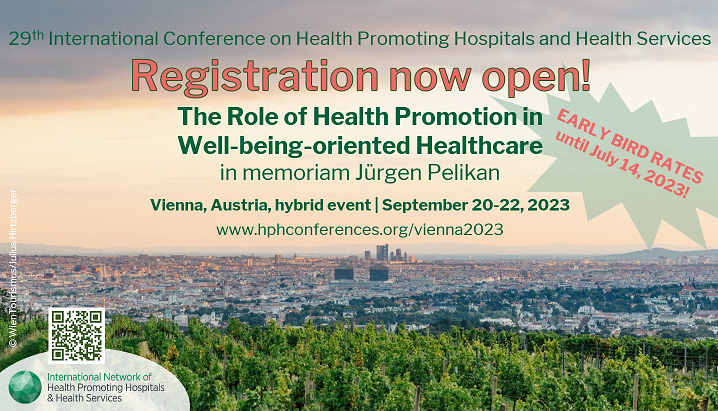 باتشکر از توجه شما